A typical teenage diet
This is Aleena
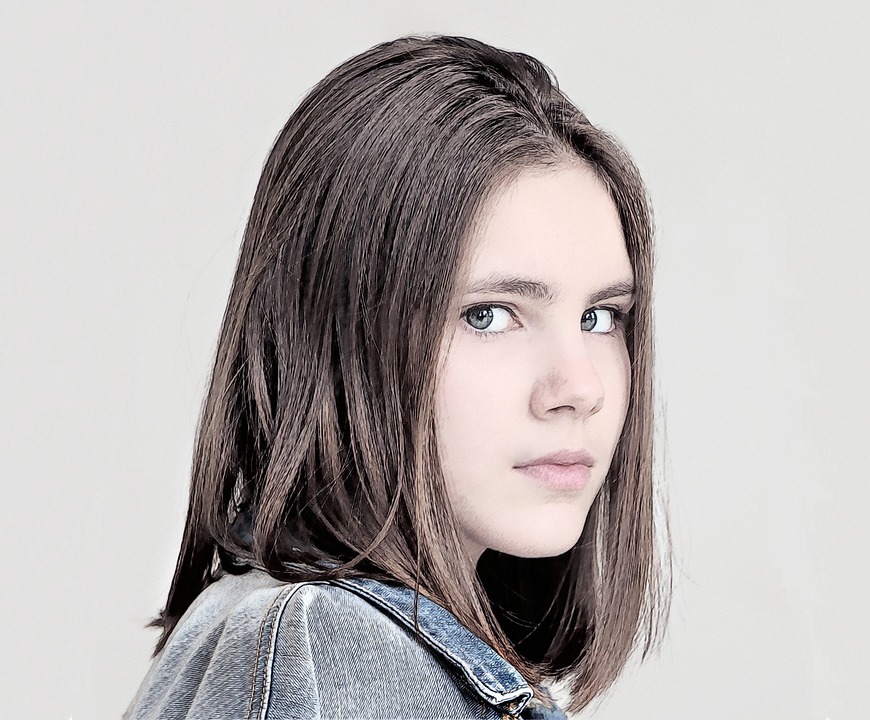 Hello!
‹#›
Aleena doesn’t have time for breakfast
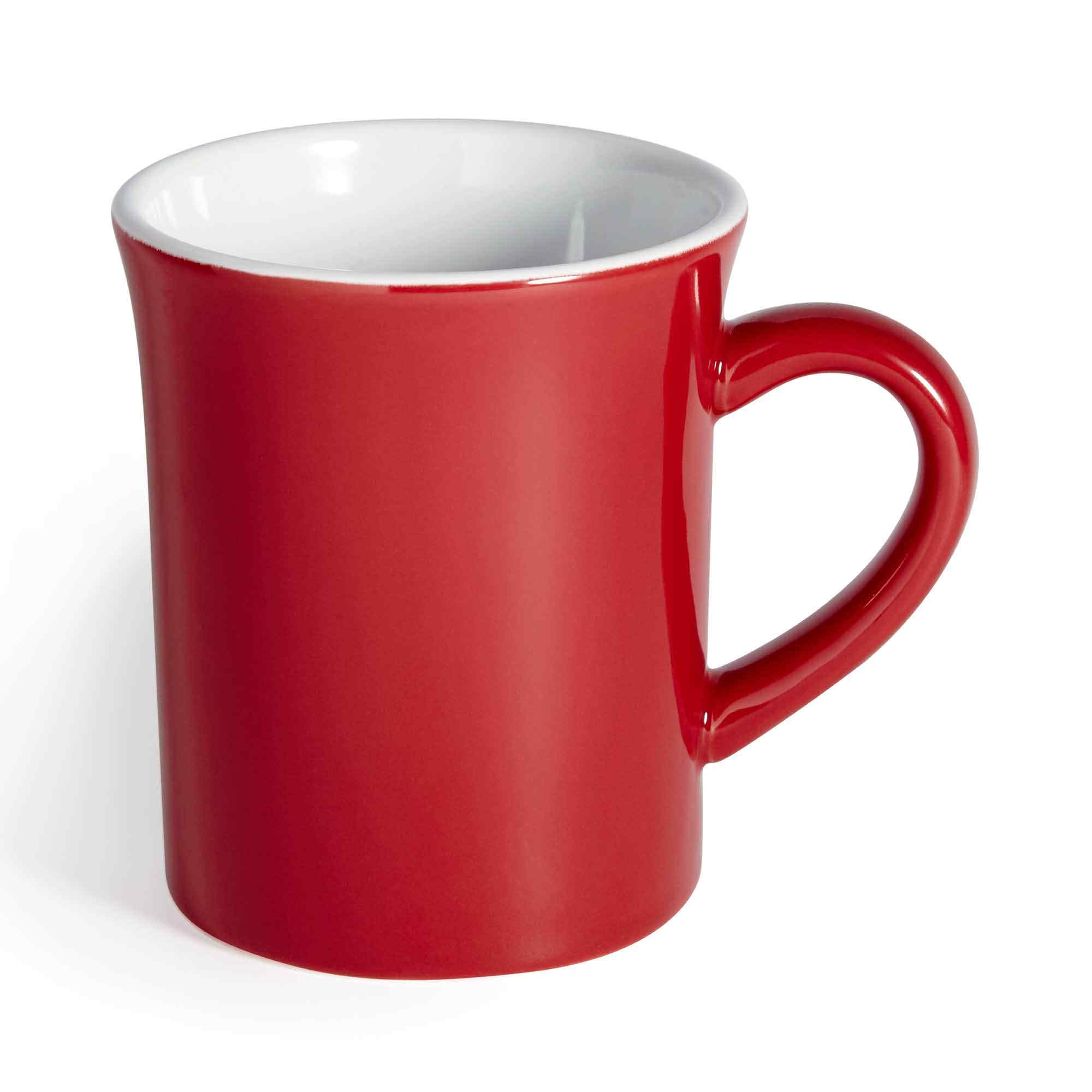 So. she has a quick cup of coffee and leaves for school.
‹#›
By mid morning she’s hangry so she has a fruit drink and a candy bar
‹#›
Lunch in the school cafeteria
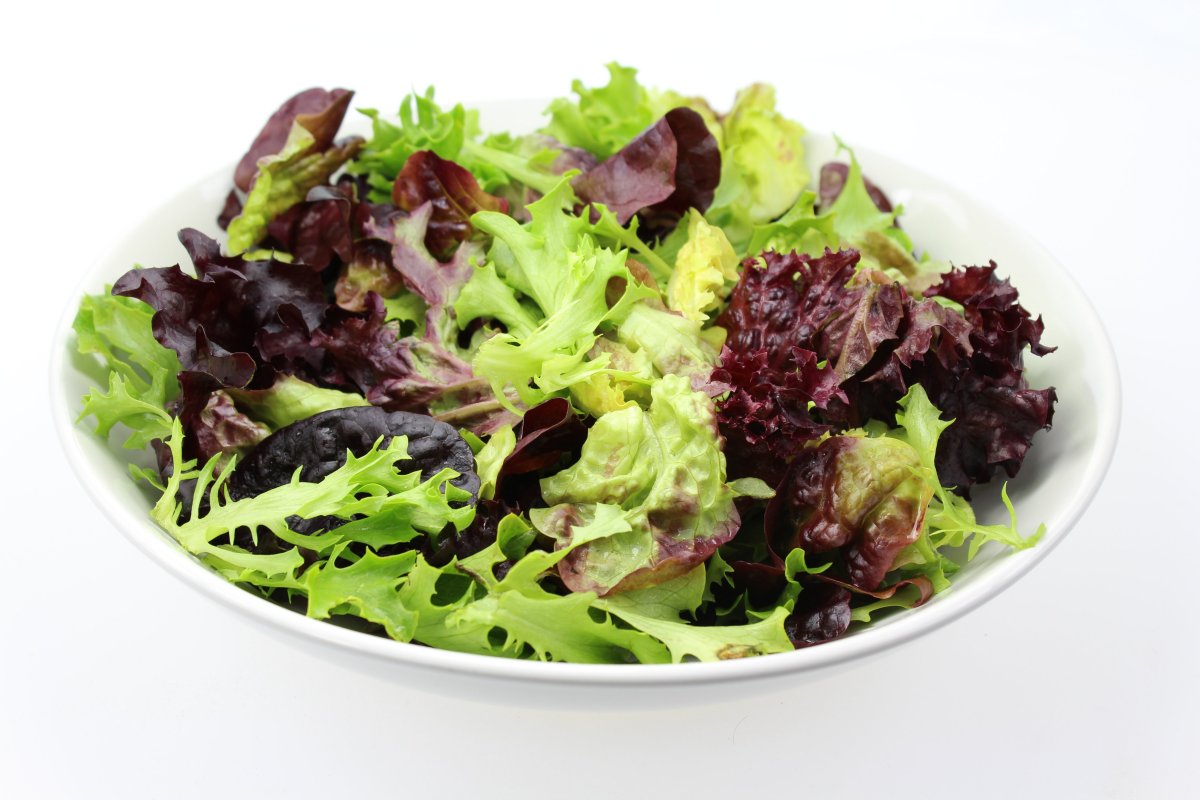 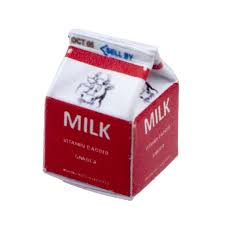 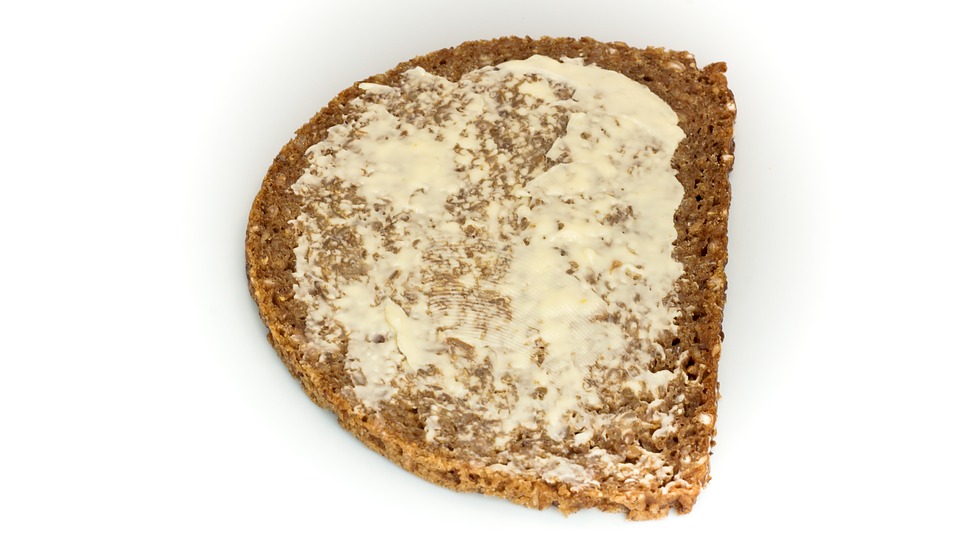 ‹#›
After School
I’m starving! Going to 
taco bell
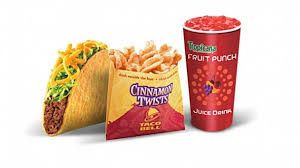 ‹#›
on her cell until mom comes home
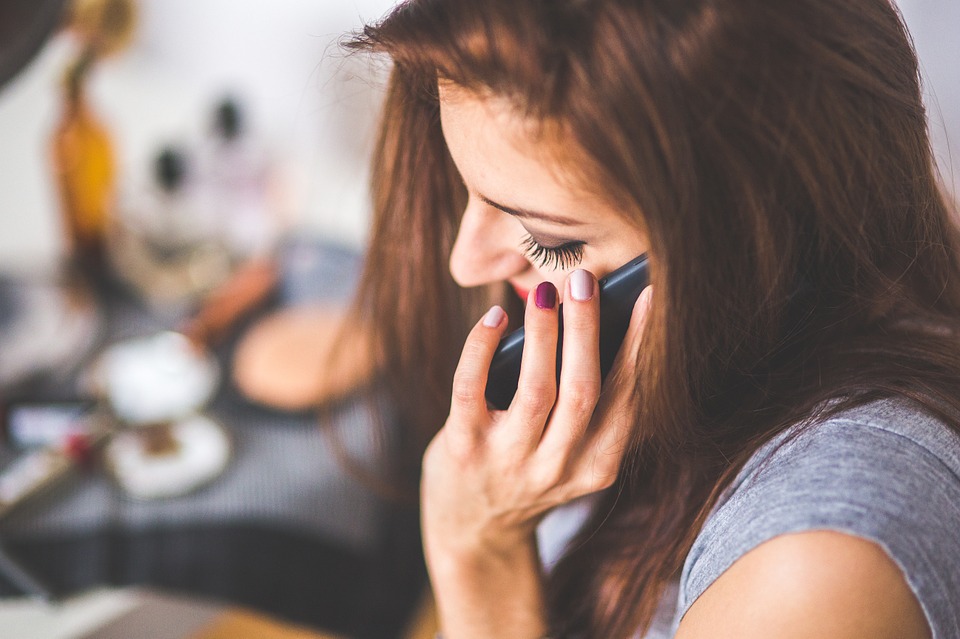 ‹#›
Mom makes a healthy dinner
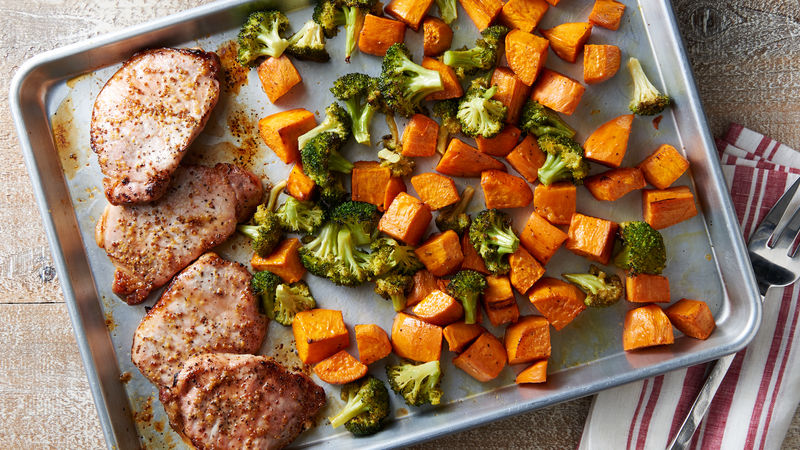 ‹#›
Then she had a big piece of cake
‹#›
Before
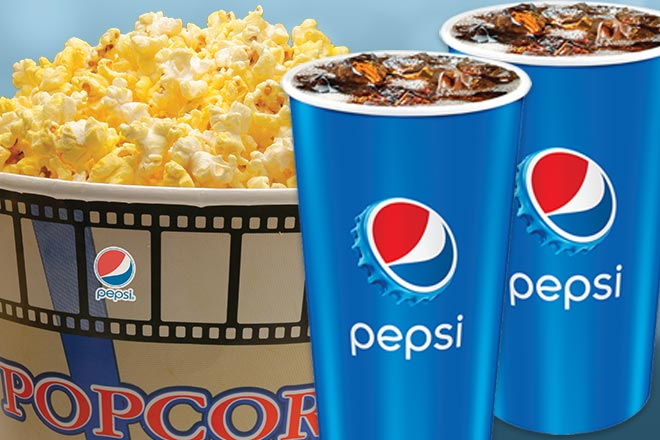 bed
She did her homework while watching TV with a soda and popcorn.
‹#›
Aleena is 5 months pregnant!
‹#›
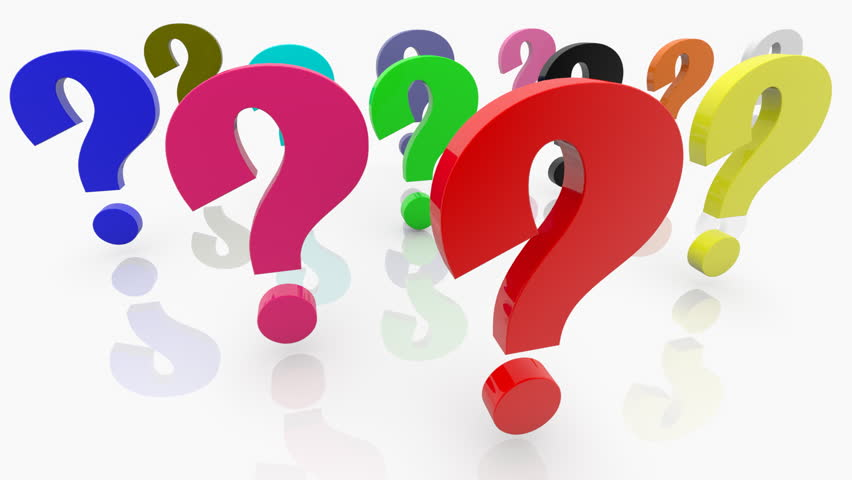 How is aleena doing
‹#›
Christina hickman, MA Ed 2018
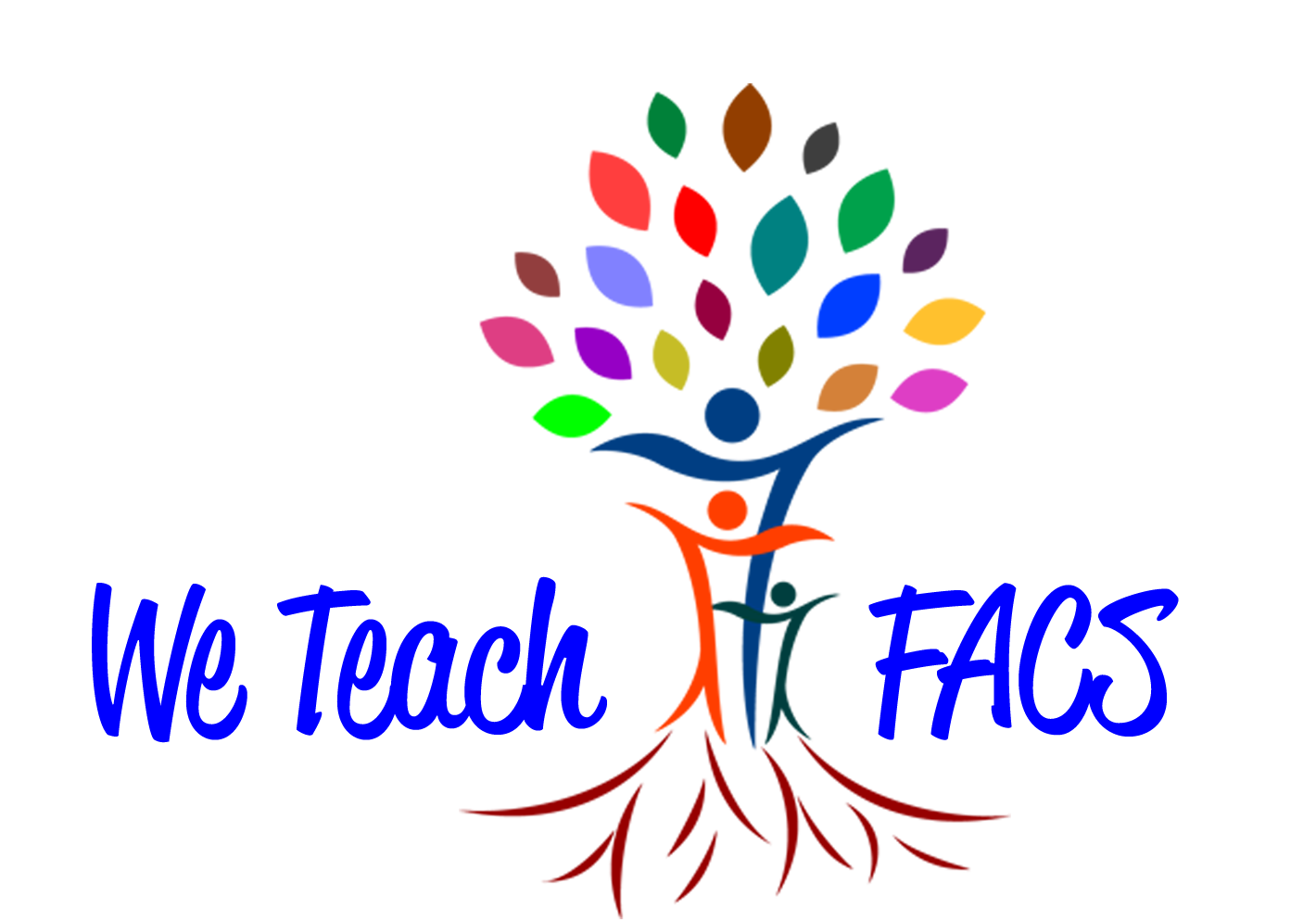 ‹#›